ANTE PARTUM HAEMORRHAGE
Mrs. JUSTY JOY
ASSISTANT PROFESSOR
OBG DEPARTMENT
JUBILEE MISSION COLLEGE OF NURSING
Central objective
          At the end of teaching session the students will gain knowledge on antepartum hemorrhage and able to apply this knowledge into practice with a positive attitude
Specific objectives
The students will be able to 
Define antepartum haemorrhage
Identify causes 
Describe types of placenta previa
List down complications of placenta previa
Define abruptio placenta
Explain causes
Describe clinical features and complications of abruptio placenta
Describe management of abruptio placenta
DEFINITION
Antepartum haemorrhage is defined as bleeding from or into the genital tract after 28th week of pregnancy and  before the birth of the baby .

Incidence is 3 % among hospital deliveries
CAUSES
PLACENTAL                             PLACENTA PREVIA
                                                ABRUPTO PLACENTA

UNEXPLAINED----INDETERMINATE BLEEDING
EXTRA PLACENTAL                          CERVICAL POLYP
                                                            Ca CERVIX
                                                          VARICOSE VEIN
                                         LOCAL TRAUMA
PLACENTA PREVIA
DEFINITION
It is defined as when placenta is implanted partially or completely in the lower uterine segment (over or adjacent to internal os) 

The term previa (L, in front of) denotes the position of the placenta in relation to the presenting part.
Incidence – 0.5 to 1% 
Common in
80% occur in multipara
More than 35 years is more common
Multiple pregnancy
High birth order
Etiology
Dropping down theory
Persistent chorionic activity
Defective decidual theory
Big surface area theory
(a) Multiparity 
(b) Increased maternal age (> 35 years)
(c) History of previous cesarean section or any other scar in the uterus (myomectomy or hysterotomy) 
(d) Placental size (mentioned before) and abnormality (succenturiate lobes) 
(e) Smoking — causes placental hypertrophy to compensate carbon monoxide induced hypoxemia. 
(f) Prior curettage.
TYPES PLACENTA PREVIA
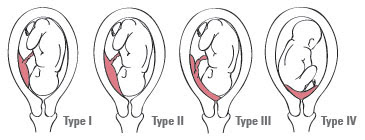 Type—I (Low-lying)
Type—II (Marginal): The placenta reaches the margin of the internal os but does not cover it. 
Type—III (Incomplete or partial central): The placenta covers the internal os partially (covers the internal os when closed but does not entirely do so when fully dilated). 
Type—IV (Central or total): The placenta completely covers the internal os even after it is fully dilated.
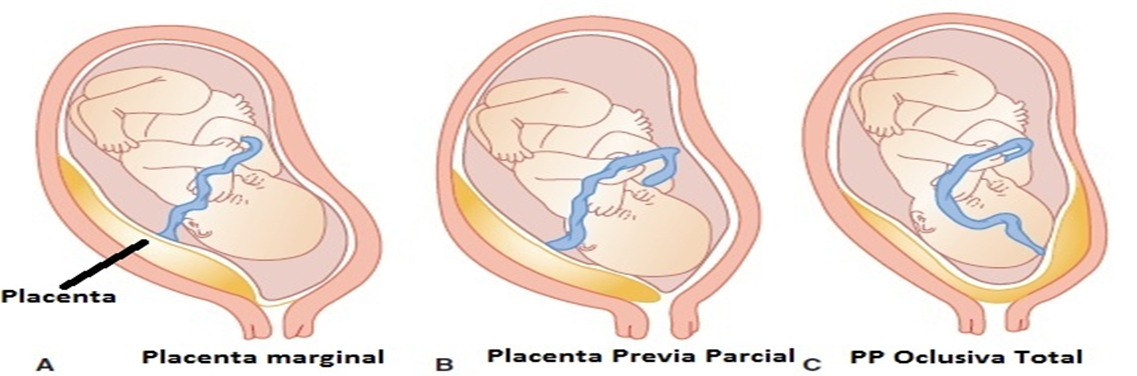 PATHOLOGICAL ANATOMY
Placenta—The placenta may be large and thin, a tongue shaped extension from the main placental mass,extensive areas of degeneration with infarction and calcification may be evident. The placenta may be morbidly adherent due to poor decidua formation in the lower segment. 
Umbilical cord—The cord may be attached to the margin (battledore) or into the membranes (velamentous) which may rupture along with rupture of the membranes.
Lower uterine segment—Due to increased vascularity, the lower uterine segment and the cervix becomes soft and more friable.
Causes of bleeding
Placental growth
Lower segment dilates
Inelastic placenta
Open uteroplacental vessels
Causes of stop of bleeding 
Thrombosis
Placental infraction 
Mechanical pressure
Migration
18-20 weeks
The term placental migration could be explained in two ways : 
(i) with the progressive increase in the length of lower uterine segment, the lower placental edge relocates away from the cervical os 
(ii) Due to trophotropism (growth of trophoblastic tissue towards the fundus), there is resolution of placenta previa.
CLINICAL MANIFESTATIONS
Clinical features
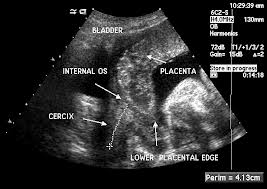 DIAGNOSIS
History
 USG
TAS:- The accuracy after 30th week of gestation is about 98 percent. False positive result may be due to full bladder or myometrial contractions. Poor imaging could be due to maternal obesity and posteriorly situated placenta.
TVS: It is safe, obviates the discomfort of full bladder and is more accurate (virtually 100%) than TAS.
Transperineal (TPS)
Color Doppler flow study
 MRI - Quality of placental imaging is excellent
 Double set up examination - It is less frequently done these days
 Examination of placenta after delivery
COMPLICATION
Ante Natal – Shock, Malpresentations, Premature Labour, Death
Intra Natal – Early Rupture of Membrane, Cord Prolapse, Slow Dilatation Of Cervix, Intrapartum Haemorrhage, Increased Operative Delivery, Post partum haemorrhage & Retained placenta
Post Natal – Sepsis, Sub Involution, Embolism
Fetal – Low birth weight baby, Asphyxia, Intra Uterine Death, Birth injury & Congenital malformation
PREVENTION
Adequate antenatal care to improve the health status
Antenatal diagnosis of low lying placenta at 20 weeks with routine ultrasound
Significance of “warning hemorrhage” should not be ignored. 
Color flow Doppler USG in placenta previa is indicated to detect any placenta accreta. 
AT HOME: 
(1) The patient is immediately put to bed
 (2) Assess the blood los
 (3) Quick but gentle abdominal examination to mark the height of the uterus
(4) Vaginal examination must not be done. 
TRANSFER TO HOSPITAL: Arrangement is made to shift the patient to an equipped hospital having facilities of blood transfusion, emergency cesarean section and neonatal intensive care unit (NICU). 
ADMISSION TO HOSPITAL: All cases of APH, even if the bleeding is slight or absent by the time the patient reaches the hospital, should be admitted.
MANAGEMENT
Immediate attention
Amount of the blood loss — by noting the general condition, pallor, pulse rate and blood pressure 
Blood samples are taken for group, cross matching and estimation of hemoglobin
A large-bore IV cannula is sited and an infusion of normal saline is started and compatible cross matched blood transfusion should be arranged
Gentle abdominal palpation to ascertain any uterine tenderness and auscultation to note the fetal heart rate 
Inspection of the vulva to note the presence of any active bleeding.
Vital prerequisites: 
Availability of blood for transfusion whenever required
Facilities for cesarean section should be available throughout 24 hours

Selection of cases
Mother is in good health status (hemoglobin > 10 g%; hematocrit > 30%)
Duration of pregnancy is less than 37 weeks
Active vaginal bleeding is absent
Fetal well being is assured (USG).
EXPECTANT MANAGEMENT
Bed rest with bathroom privileges
Investigations—like hemoglobin estimation, blood grouping and urine for protein are done
Periodic inspection of the vulval pads and fetal surveillance with USG at interval of 2–3 weeks 
Supplementary hematinics should be given and the blood loss is replaced by adequate cross matched blood transfusion, if the patient is anemic
When the patient is allowed out of the bed (2-3 days after the bleeding stops), a gentle speculum (Cusco’s) examination is made to exclude local cervical and vaginal lesions for bleeding. 
Use of tocolysis (magnesium sulfate) can be done if vaginal bleeding is associated with uterine contractions
Use of cervical circlage to reduce bleeding and to prolong pregnancy is not helpful
Rh immunoglobin should be given to all Rh negative (unsensitized) women.
Hospital setting is ideal. 
Termination of the expectant treatment:  The expectant treatment is carried up to 37 weeks of pregnancy. By this time, the baby becomes sufficiently mature. 
Steroid therapy is indicated when the duration of pregnancy is less than 34 weeks. Betamethasone reduces the risk of respiratory distress of the new born when preterm delivery is considered
Active management
Bleeding occurs at or after 37 weeks
Patient in labour
Bleeding is continuing
Baby is dead
Cesarean section- is done for all women with sonographic evidence of placenta previa where placental edge is within 2 cm from the internal os. It is especially indicated if it is posterior or thick
Vaginal examination - Placental edge is 2-3 cm away from internal os
GENERAL REMARKS ON CESAREAN SECTION
The operation should be performed by a senior obstetrician with the help of an experienced senior anesthetist
Choice of anesthesia must be made by the anesthetist. Regional blockage may be used
If the patient is in shock state and the bleeding continues, the operation has to be performed immediately along with restorative measures. If, however,  bleeding ceases, the operation may be deferred till the general condition improves with restorative measures
Low transverse  abdominal incision is to be avoided. Instead,  an infraumbilical longitudinal incision is preferred which not only saves time but also facilitates the classical operation if it seems necessary
Precautions during vaginal delivery
(1) All possible steps should be taken to restore the blood volume 
(2) Methergin 0.2 mg should be given intravenously with the delivery of anterior shoulder to prevent blood loss in third stage 
(3) Proper examination of the cervix should be done soon following delivery to detect any evidences of tear
(4) Baby’s blood hemoglobin level is to be checked and if necessary arrangements are to be made for blood transfusion.
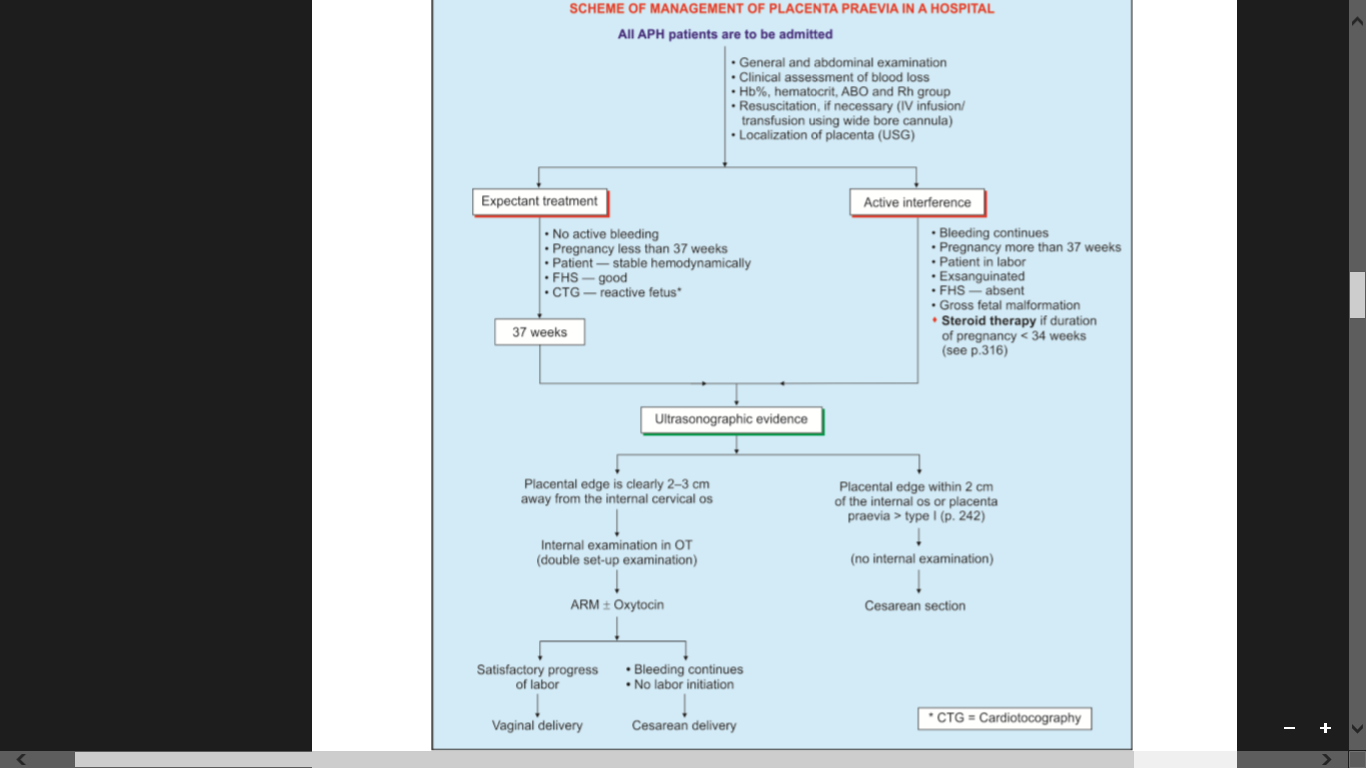 PROGNOSIS
MATERNAL: There has been a substantial reduction of maternal deaths in placenta previa throughout the globe. 
FETAL: The reduction in perinatal deaths is principally due to judicious extension of expectant treatment thereby reducing the loss from prematurity, liberal use of cesarean section which greatly lessens the loss from hypoxia and improvement in the neonatal care unit
NURSING MANAGEMENT
Earlier diagnosis
Assessment with gentle paplapation on abdomen
Rest
Advise for management in home
Early interrvention
Periodical check up
Continuous fetal movement monitoring
Support to mother and family
Counselling
ABRUPTIO PLACENTA/ ACCIDENTAL HEMORRHAGE/ PREMATURE SEPARATION OF PLACENTA
It is a form of APH where the bleeding occurs due to premature separation of a normally situated placenta.

INCIDENCE –
 I in 200 delivery
Perinatal mortality is 15-20% 
Maternal mortality is 2 – 5%
ABRUPTIO PLACENTA - TYPES
CONCEALED            REVEALED                       MIXED
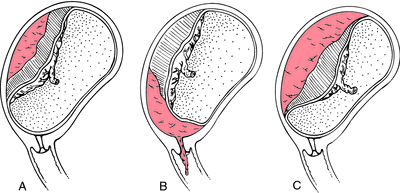 Revealed : Following separation of the placenta, the blood insinuates downwards between the membranes and the decidua. Ultimately, the blood comes out of the cervical canal to be visible externally. This is the commonest type.
Concealed : The blood collects behind the separated placenta or collected in between the membranes and decidua. The collected blood is prevented from coming out of the cervix by the presenting part which presses on the lower segment. At times, the blood may percolate into the amniotic sac after rupturing the membranes. In any of the circumstances blood is not visible outside. This type is rare. 
Mixed : In this type, some part of the blood collects inside (concealed) and a part is expelled out (revealed). Usually one variety predominates over the other. This is quite common.
ETIOLOGY
Exact cause is unknown
More seen in
High birth order
Advanced age
Poor socio economic status
Malnutrition
Smoking
hypertension in pregnancy   
Trauma
Sudden uterine compression
Short cord
Supine hypotension syndrome
Placental anomaly
Sick placenta
Uterine factors
Sick placenta
Folic acid deficiency
Torsion of uterus
Cocaine abuse
Thrombophilia
Prior abruption
PATHOGENESIS
Depending on extension of abruption there may be degeneration and necrosis of decidua basalis
Rupture of basal plate
Hematoma at intervillous space
Retro placental hematoma
Depression on maternal surface and areas of infractions are visible
Spiral arteries may rupture
COUVELAIRE UTERUS (UTERO PLACENTAL APOPLEXY)
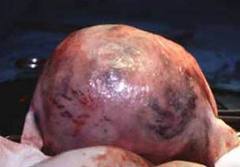 COUVELAIRE UTERUS
It is a pathological entity first described by Couvelaire and is met with in association with severe form of concealed abruptio placentae. There is massive intravasation of blood into the uterine musculature upto the serous coat. The condition can only be diagnosed on laparotomy.
CLASSIFICATION
CLINICAL FEATURES AND DIAGNOSIS
Complications….
PREVENTION
Elimination of knowing factors
Correction of anemia
Prompt detection and hospitalization
MANAGEMENT & NURSING MANAGEMENT
Emergency management
Infusion
Blood transfusion
Coagulation profile
Urine output
Electronic fetal movement
Assessment  
Fetal status
Grade of abruption
Hb%, HCT& coagulation profile
ABO & Rh group
Depending on cervical condition and type of abruption CS or vaginal delivery can be decided
MANAGEMENT OPTIONS
(a) Immediate delivery 
(b) Management of complications if there is any
(c) Expectant management (rare)

Definitive treatment is immediate delivery
The patient is in labor: 
The labor is accelerated by low rupture of the membranes. 
Rupture of the membranes with escape of liquor amnii accelerates labor and it increases the uterine tone also. 
Oxytocin drip may be started to accelerate labor when needed. 
Vaginal delivery is favored in cases with: 
(i) Limited placental abruption 
(ii) FHR tracing is reassuring  
(iii) Facilities for continuous (electronic) fetal monitoring is available  
(iv) Prospect of vaginal delivery is soon or 
(v) Placental abruption with a dead fetus.
The patient is not in labor: 
(i) Bleeding continues 
(ii) > Grade I abruption Delivery either by 
(A) Induction of labor or 
(B) Cesarean section. 

Induction of labor is done by low rupture of membranes. 
	Oxytocin may be added to expedite delivery. Labor usually starts soon in majority of cases and delivery is completed quickly (4-6 hours). 
	Placenta with varying amount of retroplacental clot is expelled most often simultaneously with the delivery of the baby. 
	Inj. oxytocin 10.IU IV (slow) or IM or Inj. methergin 0.2 mg IV is given with the delivery of the baby to minimise postpartum blood loss. 
	Oxytocics should be used to improve the uterine tone along with blood transfusion.
(B) Cesarean section: Indications are : 
(a) Severe abruption with live fetus 
(b) Amniotomy could not be done (unfavorable cervix) 
(c) Prospect of immediate vaginal delivery despite amniotomy is remote 
(d) Amniotomy failed to control bleeding  
(e) Amniotomy failed to arrest the process of abruption (rising fundal height) 
(f) Appearance of adverse features (fetal distress, falling fibrinogen level, oliguria). 
	Anesthesia during cesarean section: Regional anesthesia is generally avoided when there is significant hemorrhage. This is to avoid profound and persistent hypotension
EXPECTANT MANAGEMENT
Expectant management in a case of placental abruption is an exception and not the rule. 
Cases where bleeding is slight and has stopped (Grade I abruption), fetus reactive (CTG) and remote from term, may be considered. 
The goal of expectant management is to prolong the pregnancy with the hope of improving fetal maturity and survival. 
Continuous electronic fetal monitoring is maintained. Patient should be observed in the labor ward for 24-48 hours to ensure that no further placental separation is occurring.
Corticosteroid has to be given if preterm
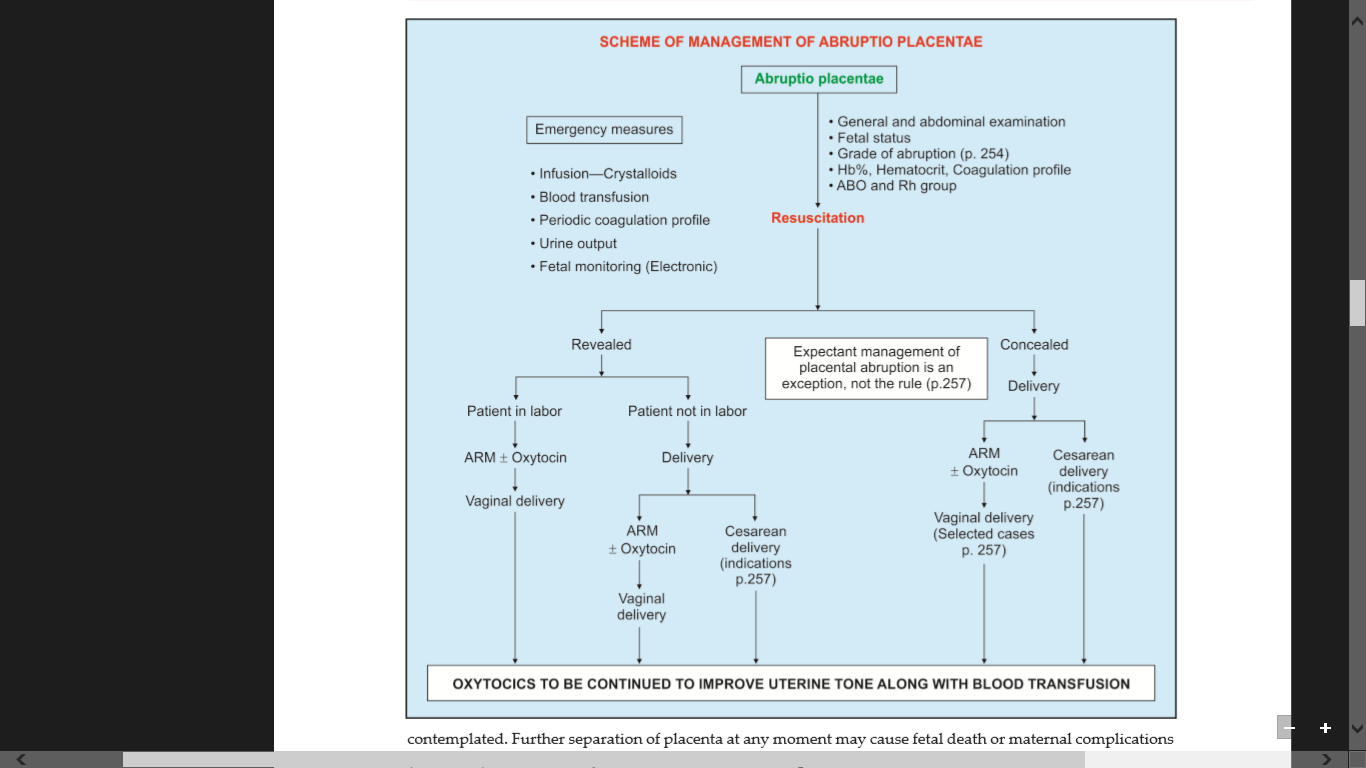 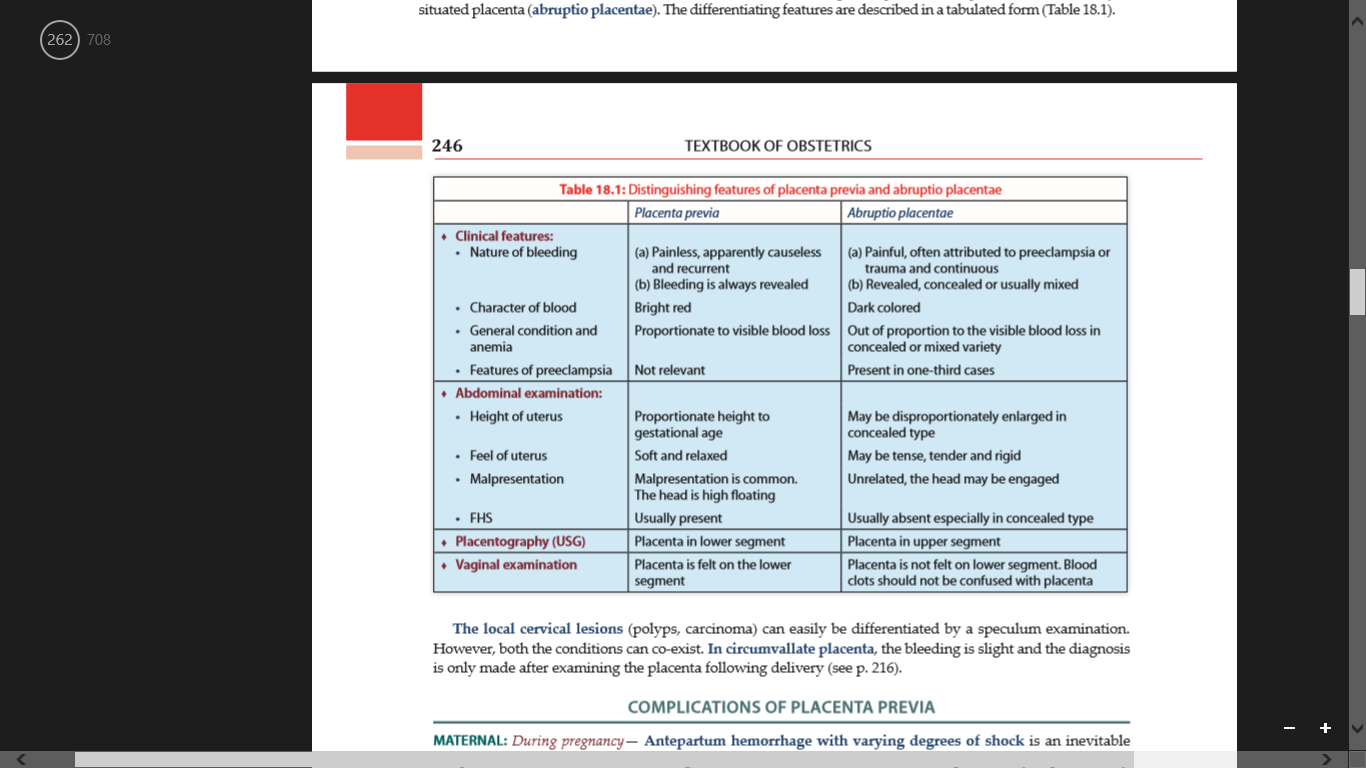 INDETERMINATE BLEEDING
The exact cause of vaginal bleeding in late pregnancy is not clearly understood in few cases. 
The diagnosis of unclassified bleeding should be made after exclusion of placenta previa, placental abruption and local causes
Rupture of vasa previa, marginal sinus hemorrhage, circumvallate placenta, marked decidual reaction on endocervix or excessive show may be a possible cause of such bleeding.
REFERENCE
Dutta D C. Text book of obstetrics. Jay pee publishers.
Sheila Balakrishnan. Text book of obstetrics. Paras book publishers
A V Raman. Maternity nursing family,newborn and womens health care. Williams and wilkins publishers.
Adele Pillitteri. Maternal and child health nursing. Lippincott william amd wilkins publishers.
Quiz?
https://forms.gle/e2qpmJCYmHFEK8vY8